Sjögren’s Syndrome
Dr Saremi. BUMS, Associated professor of rheumatology
@drzsaremi
www.drzeinabsaremi.ir
Chronic
Slowly progressing
Autoimmune disease
Lymphocytic infiltration of exocrine gland 
Xerostomia and dry eye
Wide clinical spectrum
Primary VS Secondary SS
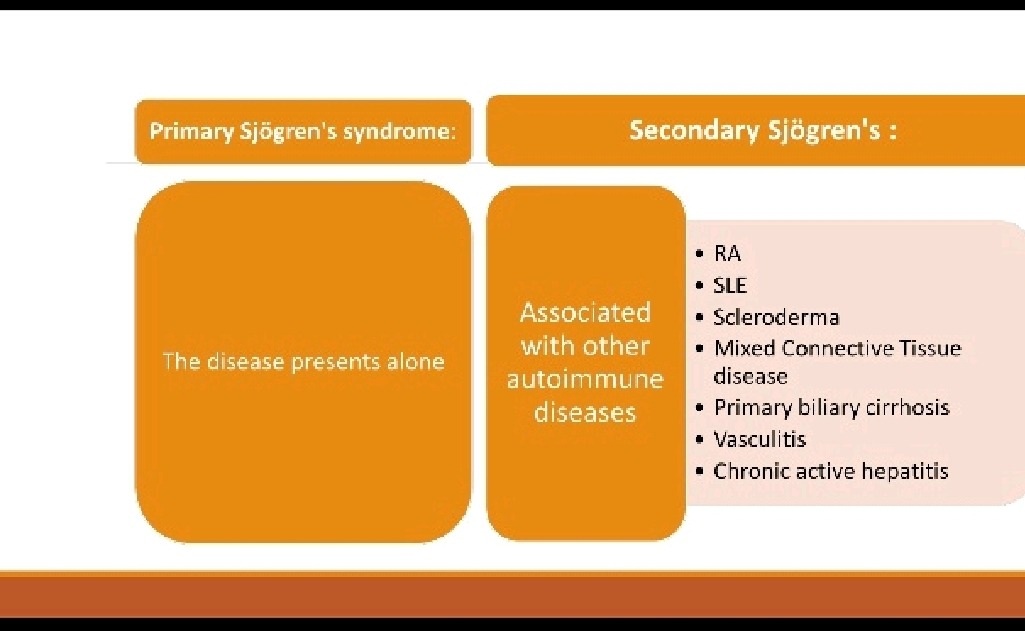 epidemiology
0.5- 1%
Middlie age woman
F/M: 9
5-20 % of other autoimmune disease
Etiopathology
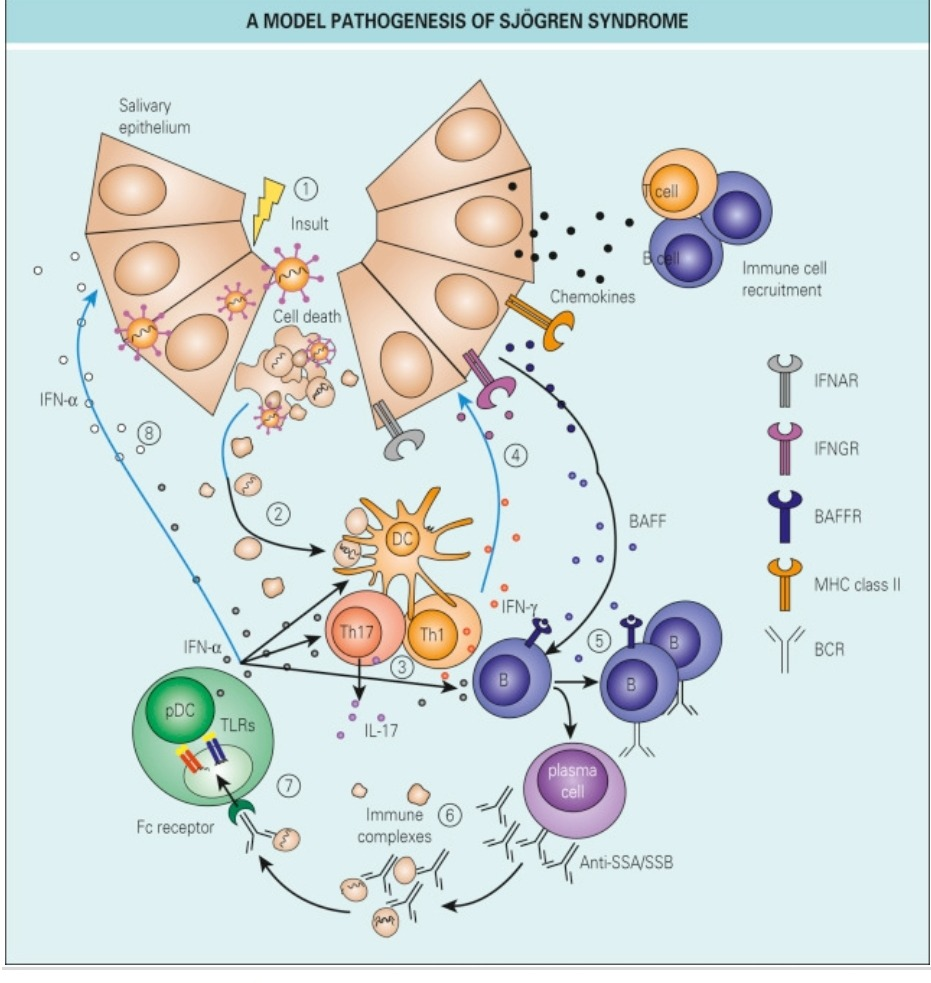 Clinical manifestation
Bilateral parotid enlargement
dry nose, throat, and trachea (xerotrachea). 

diminished secretion of the exocrine glands of the gastrointestinal tract leads to esophageal mucosal atrophy and atrophic gastritis. 

Dyspareunia due to dryness of the external genitalia and dry skin also may occur.
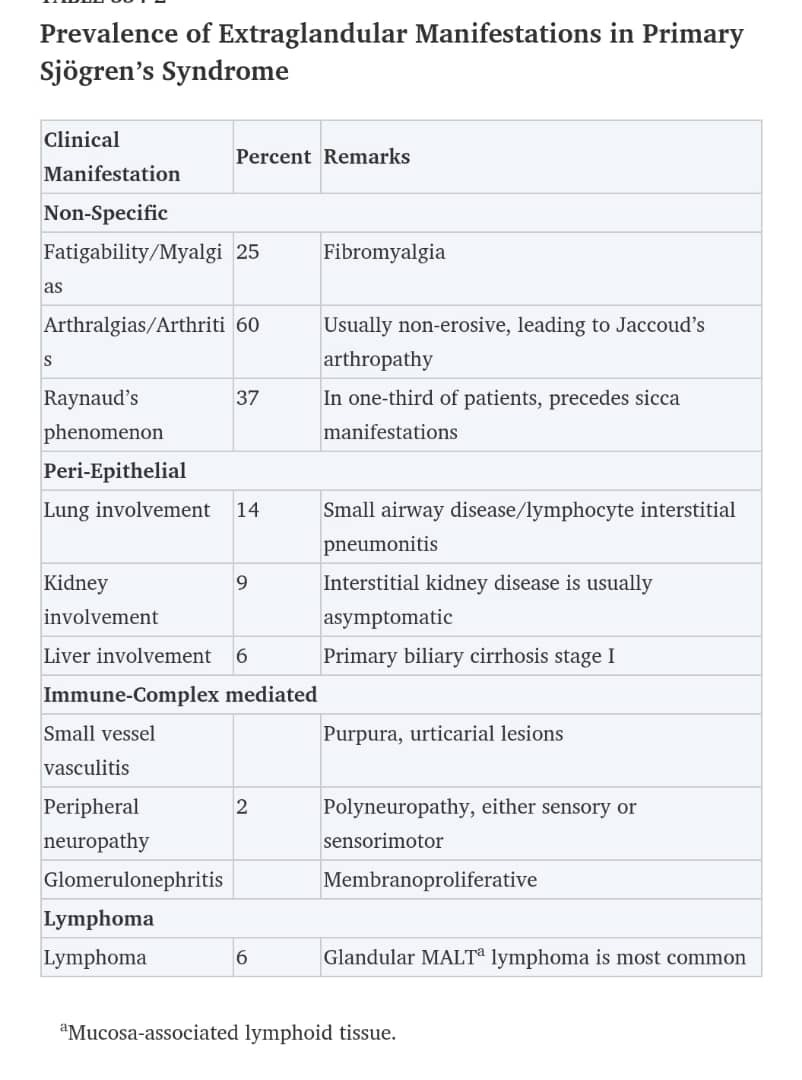 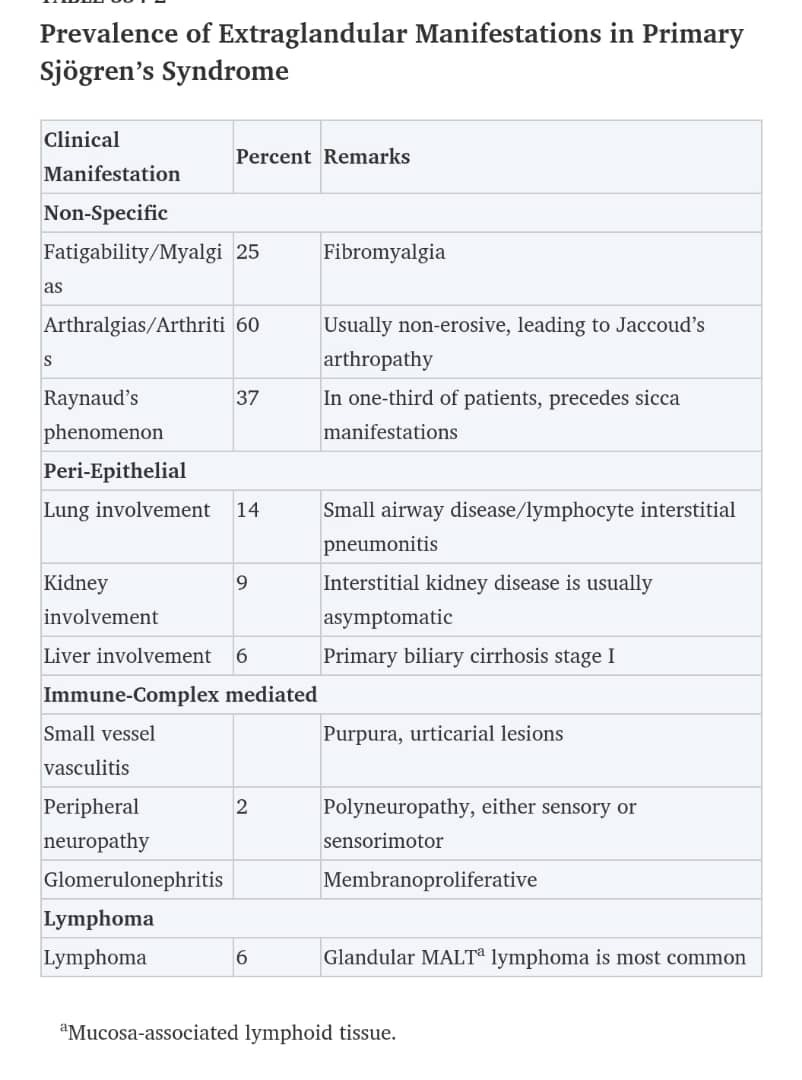 Small vessel vasculitis in SS
Lung involvement in SS
Manifestations predicting the development of lymphoma
Persistent parotid gland enlargement
purpura
 leukopenia
cryoglobulinemia
 low serum C4 complement levels 
autoantibodies (anti-Ro/SS-A, anti-La/SS-B)
ectopic germinal center formation in minor salivary glands
Laboratory finding
SS-A
SS-B
RF
Ig
ESR (70%)
Normochromic normocytic anemia
Low comlement
Diagnosis
(1) the patient presents with eye and/or mouth dryness, 
(2) eye tests disclose keratoconjunctivitis sicca, 
(3) mouth evaluation reveals dry oral mucosa, and/or 
(4) the patient’s serum reacts with immunoglobulins (rheumatoid factors), Ro/SS-A, and/or La/SS-B autoantigens
Revised International classification  criteria for SS
Ocular symptom
Oral symptom
Ocular sign: schirmer I , rose bengal score
Oral sign: sialometry, sialography,
Lib biopsy
Autoantibody

4 out of 6
Exclusion criteria:
 past head and neck radiation treatment,
 hepatitis C infection,
 AIDS, 
preexisting lymphoma, 
sarcoidosis, 
graft-versus-host disease, 
use of anticholinergic drugs.
Eye tests
2016 ACR/EULAR classification criteria for primary Sjögren syndrome
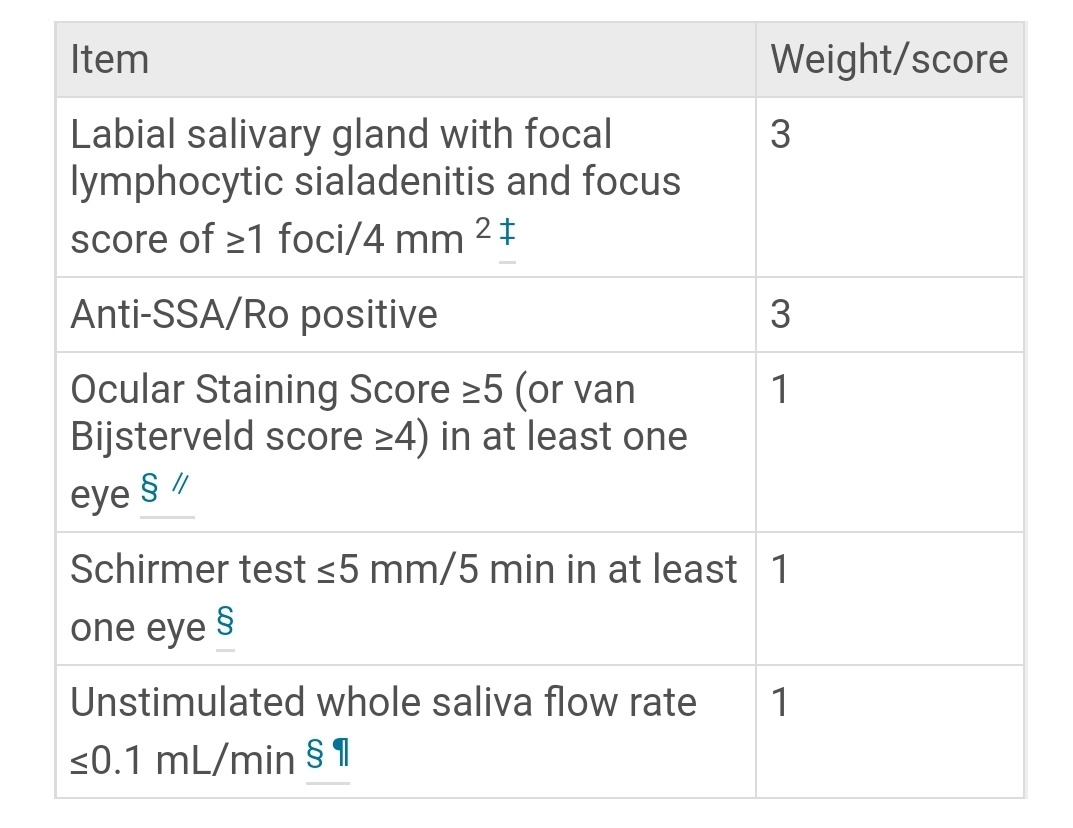 Differential diagnosis
Sarcoidosis
HIV

( age- autoantibody- serology- pathology)
Differential diagnosis
Dry Eye: 
Chronic conjunctivitis
Chronic blepharitis
Sjögren’s syndrome
Toxicity
Burns
Drugs  
Impaired lacrimal gland function
…
Xerostomia
HCV- HIV
Drug
Psychologic
Diabetes mellitus
Amyloidoss
..
Parotid enlargement
Viral
Endocrine: acromegaly, gonadal hypofunction, diabetes, 
Sarcoidosis
TB
….
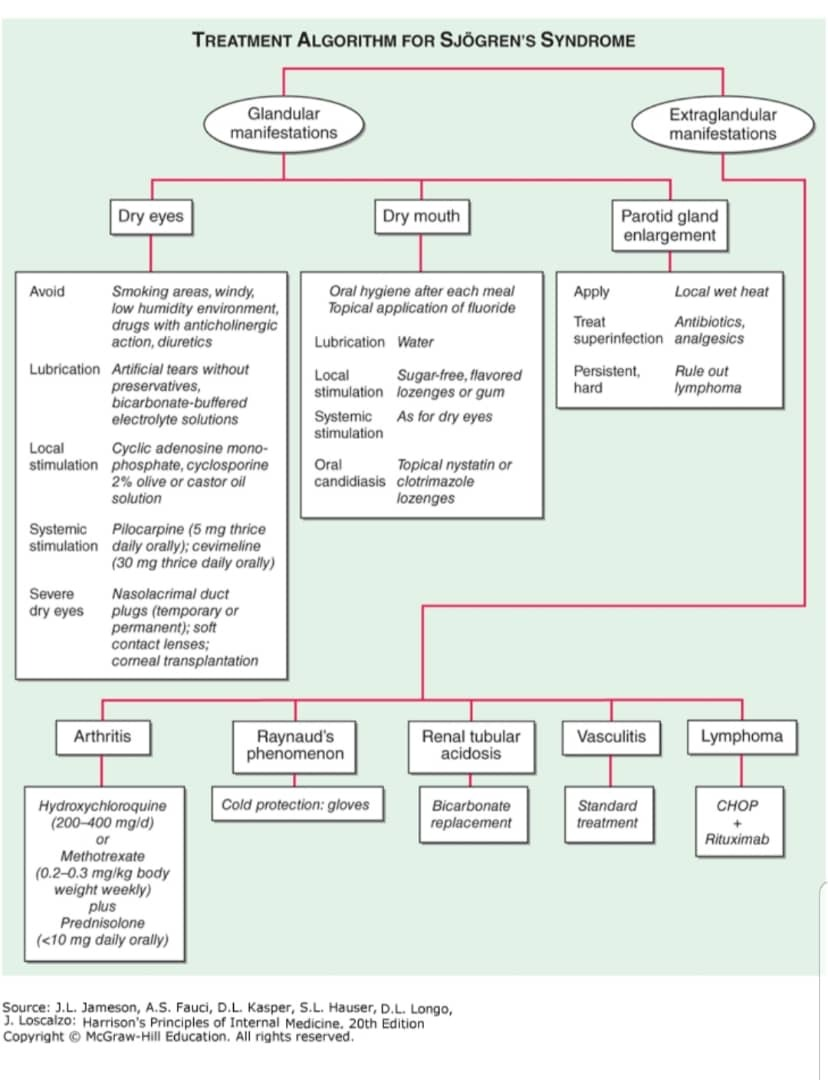